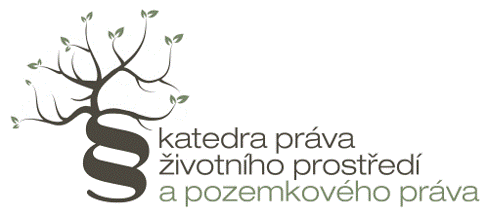 Ochrana spotřebitele a vozidlo
Mgr. Jiří Vodička, Ph.D.
Osnova
Co je to vozidlo?
Aktuální problémy a kdo za ně může
Právní prameny
Koupě nového vozidla a jeho následný prodej
Druhotný trh – koupě
Na co si dát pozor
Práva z vadného plnění
Na koho se obrátit
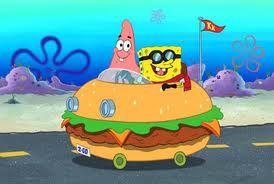 Co je to vozidlo?
Dopravní prostředek
Výrobek
Hodnota (ekonomická, statusová)
Zdroj znečištění
Předmět regulace
Ochrana/nebezpečí pro lidské zdraví
Aktuální problémy a kdo za ně může
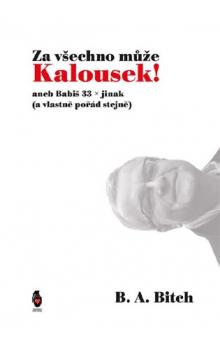 [Speaker Notes: https://www.seznamzpravy.cz/clanek/to-tu-jeste-nebylo-ojete-auto-prodate-draz-nez-kolik-stalo-kdyz-bylo-nove-180437]
Prameny právní úpravy - mezinárodní
EHK OSN, Dohoda o přijetí jednotných technických pravidel pro kolová vozidla a zařízení a části, které se mohou montovat nebo užívat na kolových vozidlech, a o podmínkách pro vzájemné uznávání schválení typu udělených na základě těchto pravidel z roku 1958
160 Nařízení
53 smluvních států + státy uznávající
EHK OSN,  Dohoda o zavedení celosvětových technických předpisů pro kolová vozidla, vybavení a části, které se mohou montovat nebo užívat na kolových vozidlech z roku 1998 (Paralelní dohoda)
Prameny právní úpravy - unijní
Typové schvalování vozidel

Nařízení 2018/858 o schvalování motorových vozidel a jejich přípojných vozidel, jakož i systémů, konstrukčních částí a samostatných technických celků určených pro tato vozidla a o dozoru nad trhem s nimi, o změně nařízení (ES) č. 715/2007 a č. 595/2009 a o zrušení směrnice 2007/46/ES.
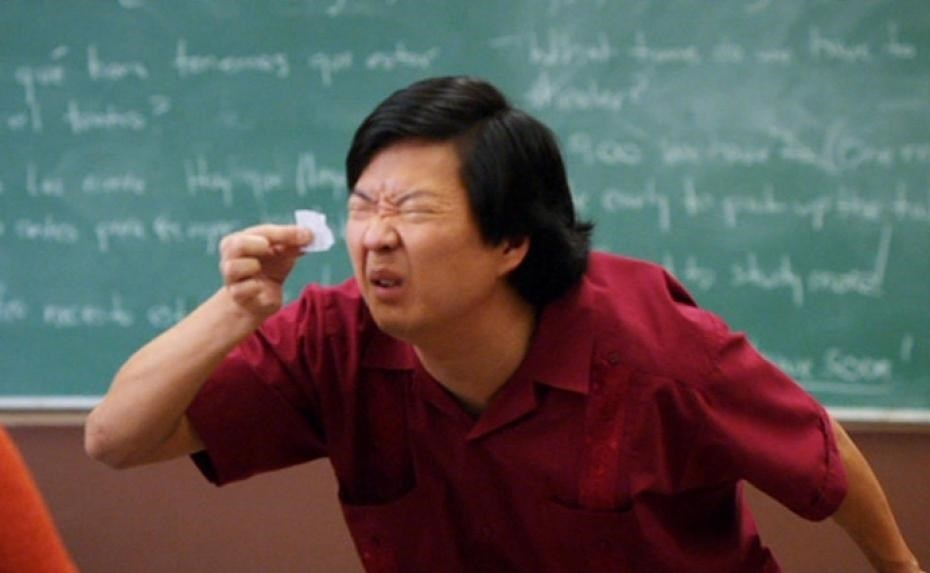 Prameny právní úpravy - unijní
Emisní regulace (CO, NOx, PM atd.)
Nařízení č. 715/2007 o schvalování typu motorových vozidel z hlediska emisí z lehkých osobních vozidel a z užitkových vozidel (Euro 5 a Euro 6) a z hlediska přístupu k informacím o opravách a údržbě vozidla
Nařízení Komise (EU) 2017/1151, kterým se doplňuje nařízení Evropského parlamentu a Rady (ES) č. 715/2007 o schvalování typu motorových vozidel z hlediska emisí z lehkých osobních vozidel a z užitkových vozidel (Euro 5 a Euro 6) a z hlediska přístupu k informacím o opravách a údržbě vozidla, mění směrnice Evropského parlamentu a Rady 2007/46/ES, nařízení Komise (ES) č. 692/2008 a nařízení Komise (EU) č. 1230/2012 a zrušuje nařízení Komise (ES) č. 692/2008
Prameny právní úpravy - unijní
Emise CO2
Nařízení Evropského parlamentu a Rady (EU) 2019/631 ze dne 17. dubna 2019, kterým se stanoví výkonnostní normy pro emise CO2 pro nové osobní automobily a pro nová lehká užitková vozidla a kterým se zrušují nařízení (ES) č. 443/2009 a (EU) č. 510/2011
Prameny právní úpravy - národní
Zákon č. 13/1997 Sb., o pozemních komunikacích
Zákon č. 56/2001 Sb., o podmínkách provozu vozidel na pozemních komunikacích a o změně zákona č. 168/1999 Sb., o pojištění odpovědnosti za škodu způsobenou provozem vozidla a o změně některých souvisejících zákonů (zákon o pojištění odpovědnosti z provozu vozidla), ve znění zákona č. 307/1999 Sb.
Prameny právní úpravy – spotřebitel
Obecná spotřebitelská právní úprava – viz jiné přednášky a semináře
Koupě nového vozidla
Autorizovaný dealer

Smluvní forma, ale nemusí

Reklamace do 24 měsíců, ale pozor běžné opotřebení!

Nutnost prohlídek v autorizovaných servisech  x   STK
Nové auto po
4 letech, pak 
co 2 roky
Jednání zkracující 
práva z vadného 
plnění!
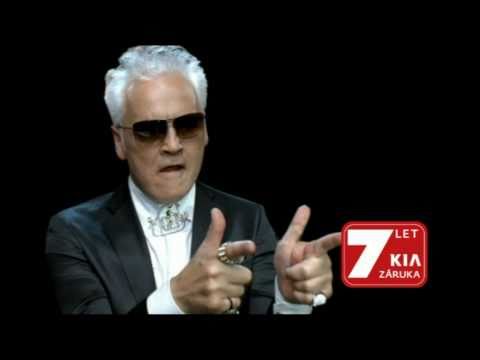 Koupě nového vozidla
Smluvní záruka
Většinou delší než zákonná
Na vozidlo, baterii atd.
Prodejci určí specifické podmínky
autorizované servisy
reklamační lhůta
specifické vady

Emisní podvody - Dieselgate
USA x EU
Každý členský stát jiná 
právní úprava
Prodej vozidla aneb cenové tornádo
Spotřeba PHM x výkupní cena (zůstatková cena)
10-40 % ztráta hodnoty během 1. roku
Vliv na cenu:
Velikost
Servisní historie + modifikace vozidla
Stav
Počet předchozích vlastníků
Tachometr (nájezd)
Pověst vozidla
Délka záruky
Cena povinného ručení a pojištění
Barva
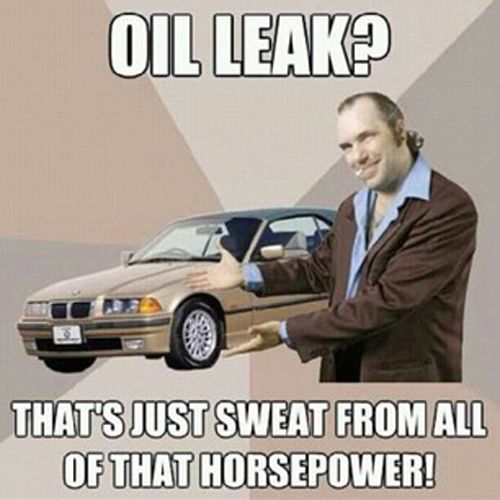 Koupě ojetého vozidla
Autobazar x prostředník (autobazar) x inzerát (FO)

Pros & Cons:
Finanční prostředky
Ekologické uvažování
Stáří vozidla
Havarované auto
Bezpečnost osob
Náhradní díly
Následné opravy
Early adopter sekundární benefit
Spotřebitelský 
vztah
Koupě ojetého vozidla – autobazar
Nelze sjednat 
kratší na určitou 
část vozidla!
Vztah PO nebo FO podnikající x spotřebitel

Reklamace po dobu 24 měsíců….ale ne vždy!
Lze ujednat i kratší, tj. pouze na 12 měsíců…ale ne kratší, jinak se nepřihlíží
Dříve havarovaný (a následně opravený) vůz lze reklamovat, pakliže prodejce tvrdil, že havarovaný nebyl!

Povinnosti prodejce:
Popsat vlastnosti vozidla
Seznámit se závadami
Nemusí říct, že 
se jedná o havarované 
auto.
Koupě ojetého vozidla – autobazar jako zprostředkovatel
Není spotřebitelský vztah!

Smlouva je uzavírána se 3. osobou ne bazarem!

Autobazary většinou nemají důvod vozidla řádně kontrolovat

Postupuje se jako při uzavírání smlouvy s FO (viz dále)
Koupě ojetého vozidla od FO
NE spotřebitelský vztah!!
NE reklamační lhůta
NE zákonná záruka
Bez ČOI

Vady
Při převzetí uplatnit zjevné vady
Do dvou let skryté vady

Co když je vozidlo v záruce?
Smlouva o postoupení práv z vadného plnění pro zákonnou záruku
Postoupení smluvní záruky může být omezeno
Možnost smluvně 
vyloučit úplně!
Dle NS 
bezpředmětné 
ustanovení
Na co si dát pozor
Dle NS lze 
kvalifikovat i jako 
TČ podvod
Převod (koupě) auta „jak stojí a leží“

Stáčení tachometru – přestupek až 500 000 Kč pokuta

Auto v exekuci – kupní smlouva je dle EŘ neplatná

Vždy zkontrolovat VIN!
Dle NS postačí 
ověřit předchozího
majitele
Kde si co vyhledat
Zástava váznoucí na vozidle – Rejstřík zástav u Notářské komory

Exekuce a auto – Centrální evidence exekucí u Exekutorské komory

Majitel vozidla a insolvence – insolvenční rejstřík

Databáze odcizených vozidel – databáze Policie ČR
Práva z vadného plnění
Závažné porušení smlouvy – adekvátní sleva nebo odstoupení od smlouvy

Reklamace + účelně vynaložené náklady (hovorné, jízdné)

Hranice mezi běžným opotřebením a poruchou (vadou) – př. tlumiče

Vrácení auta jako krajní řešení
Opakovaná vada
A řádně reklamovaná
+ není možné věc řádně 
užívat
Co může žádat spotřebitel
Větší počet vad (3)
+ není možné věc řádně 
užívat
Podstatné 
porušení 
smlouvy
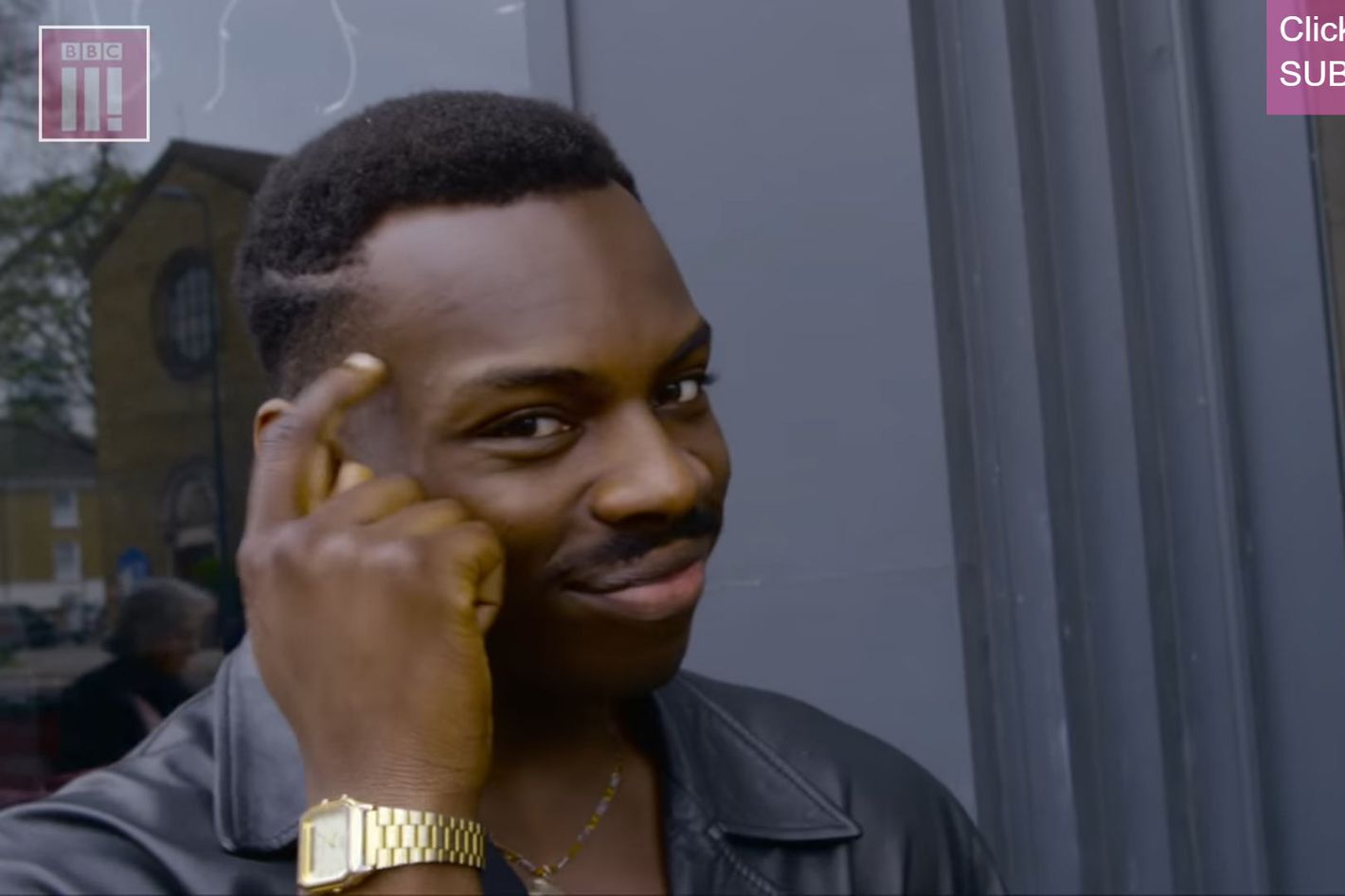 Na koho se obrátit?
Záleží na problému

Možnosti:
Česká obchodní inspekce a její ADR (pouze spotřebitelé)
Ministerstvo dopravy
Soudy
Advokátní kanceláře
Policie ČR
Exekutorské úřady
Notáři
Dotazy?
Jiri.Vodicka@law.muni.cz
Zdroje
Autozive.cz
Frei M., Bazar, inzerát nebo e-shop. Víte, kde máte nejvíc jistoty při koupi ojetého auta? https://zpravy.aktualne.cz/ekonomika/auto/bazar-inzerat-nebo-e-shop-vite-kde-mate-nejvic-jistoty-pri-k/r~bb01c818aedf11eb89ccac1f6b220ee8/ 
Veverková S., Vše, co potřebujete vědět o koupi automobilu. Přehled vašich práv i možných rizik, Reflex, 2021 https://www.reflex.cz/clanek/jak-na-to/105056/vse-co-potrebujete-vedet-o-koupi-automobilu-prehled-vasich-prav-i-moznych-rizik.html 
Vodička J., Auta, emise a klima: nástroje environmentální regulace, MU, 2021